Application Inventory
Susanne Strege – NASA Goddard Space Flight Center
susie.strege@nasa.gov
The Johns Hopkins University Applied Physics Laboratory
core Flight System Workshop
December 12, 2016
Application Catalog
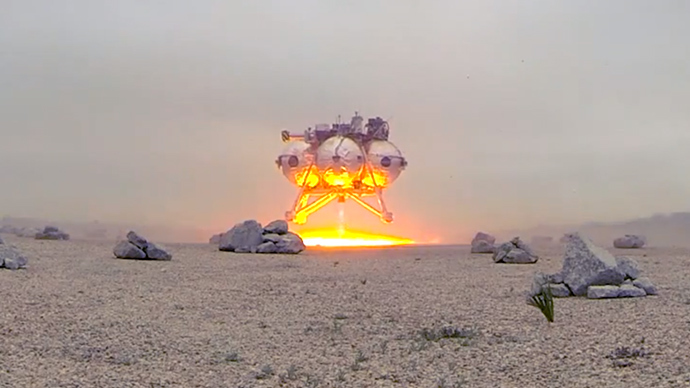 Over 100 applications hosted from:
Goddard Space Flight Center
Ames Research Center
Johnson Space Center
Glenn Research Center
Independent Verification and Validation (IV&V) Facility
Johns Hopkins University Applied Physics Laboratory
Emergent Space Technologies
DARPA
Windhover Labs
Benefits
Community app store
Open to government and public
Promotes sharing and reuse
Promotes collaboration
Free Advertising
Insight into project/mission flight software work load, features, and overlap
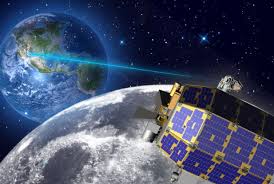 Where is the Application Catalog?
Currently available in electronic copy only (Working Excel and published .pdf formats)
For a copy contact: Susie Strege – susie.strege@nasa.gov

Plans 
Publish the catalog on cFS public website: http://coreflightsystem.org
Enhance with:
Forms for adding new applications
Configurable displays
Search engine
Improvements suggested by active users
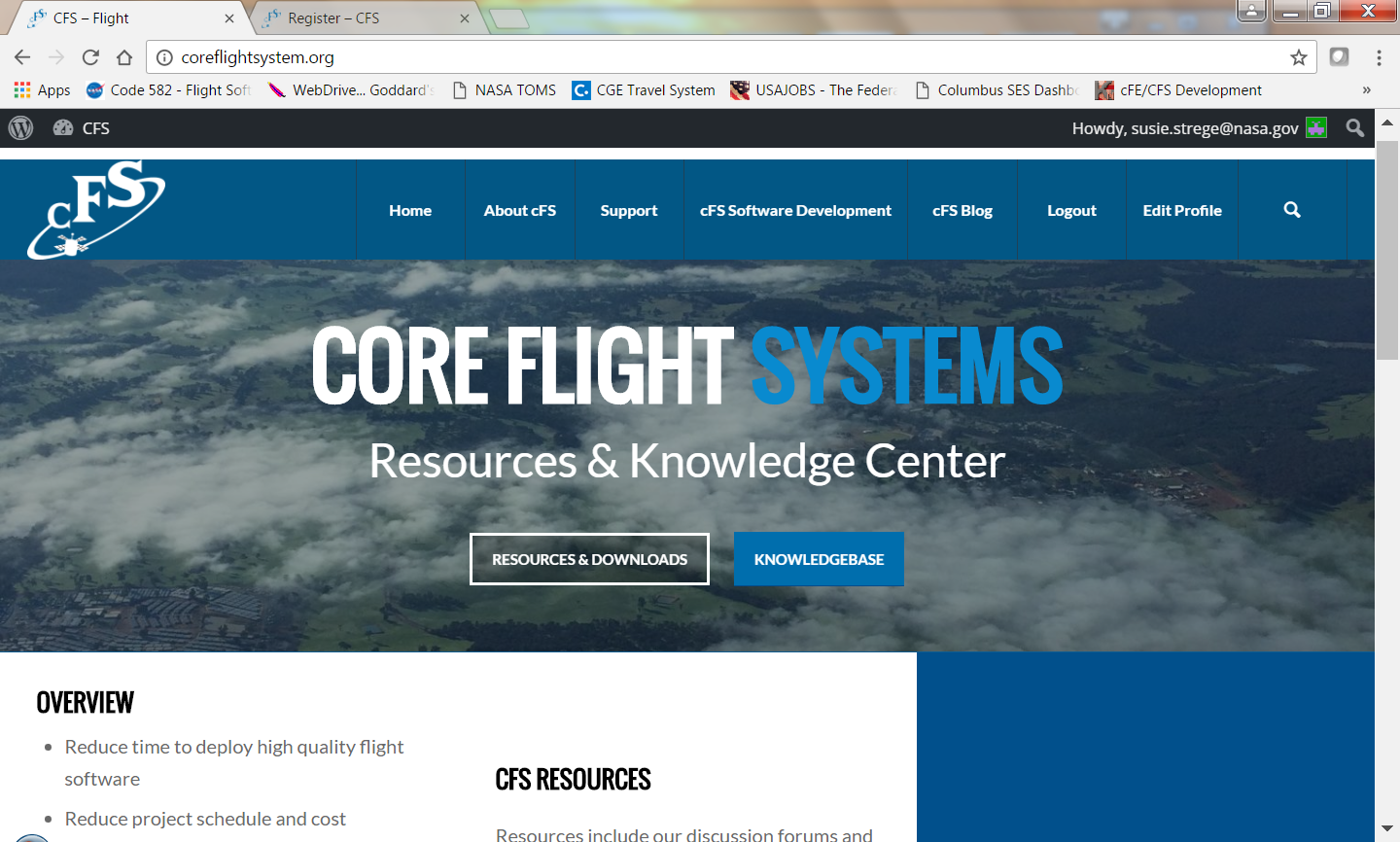 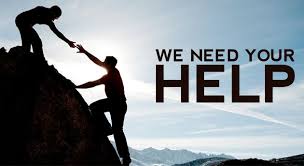 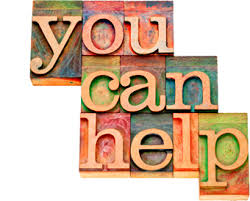 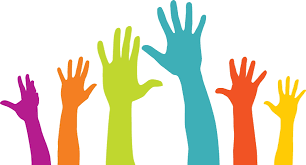 For catalog additions contact: susie.strege@nasa.gov or cfs-community@lists.nasa.gov
A Look Inside
File Commander eXtendedFCX
Susanne Strege – NASA Goddard Space Flight Center
susie.strege@nasa.gov
File Commander eXtended (FCX)
Motivation
Highly regarded application by GPM operations team.  In use on multiple current GSFC projects.

Status
Product under development
Requirements, design, code, and unit tests complete
Maintained by GSFC

Plans
Develop and run build verification tests and release as open source
FCX – Overview
FCX Sends CCSDS Packets from a file via the Software Bus
Supports command and telemetry packet distribution
Determines file type from cFE primary header sub-type field
Processes two sub-types  using commanded delay value
FCX_FILE_SUB_TYPE packet data file has CFE primary header only
FCX_DS_FILE_SUB_TYPE packet data file also has DS secondary header
Processes one sub-type using Embedded Delay (ED) values
FCX_ED_FILE_SUB_TYPE packet data file has packets separated by delay values
FCX_ED_FILE_SUB_TYPE packet data file has CFE primary header only
This is a new file type with ccsds packets separated by 32 bit delay values
This file type should not be used for relative time sequencing due to the poor time resolution of the FCX child tasks
Creates a child task for each packet data file being processed
Each child task is terminated when its packet data file is closed
The number of child tasks is limited by a configuration definition
FCX – Context Diagram
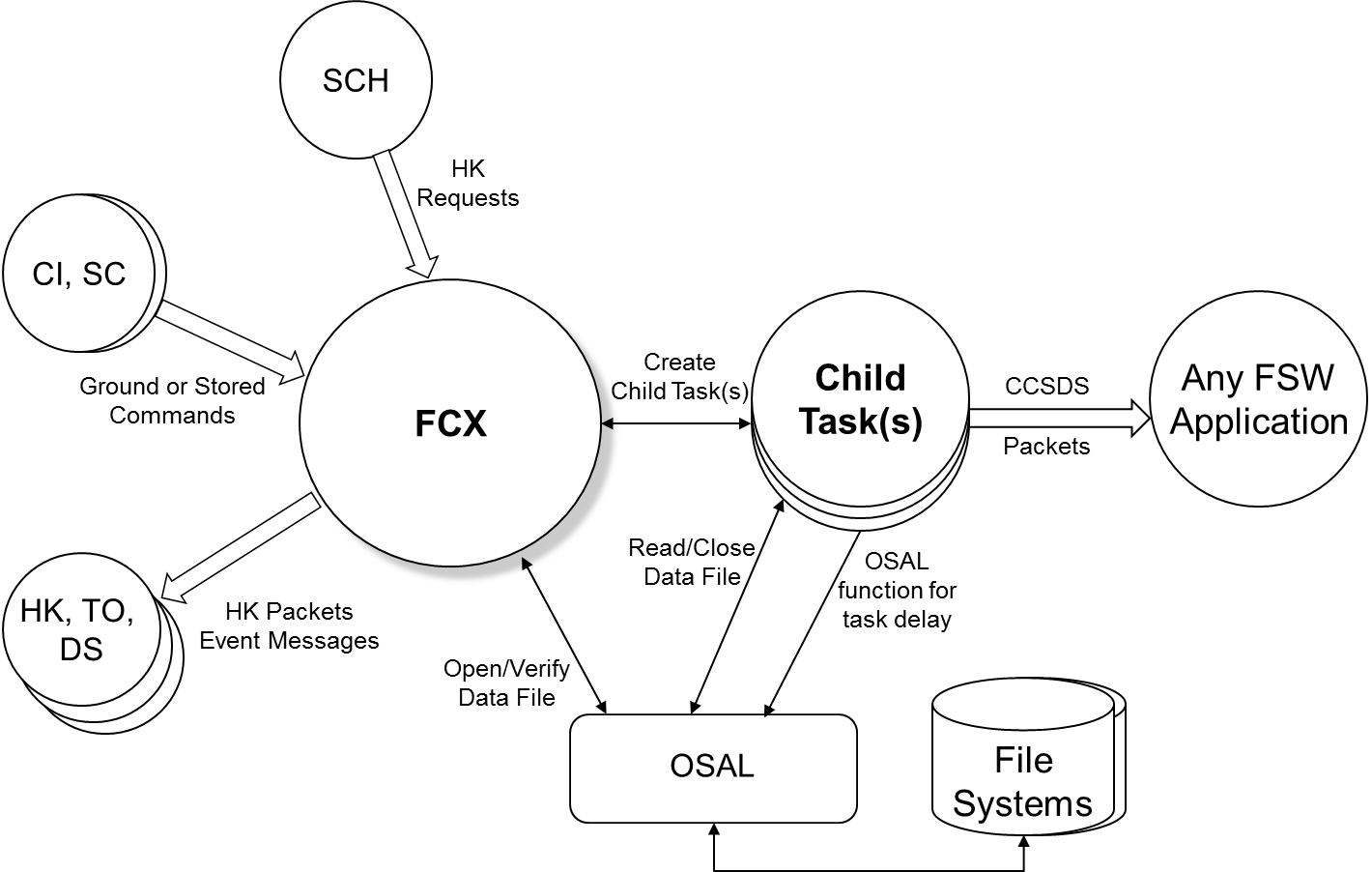 Commands
Generic CI - TO
Lorraine Prokop – NASA Johnson Space Center
lorraine.e.prokop@nasa.gov
Software Tasks – Generic CI - TO
Motivation / Vision
Provide general-purpose, configurable, and extensible command and telemetry functionality supporting a wide variety of communications protocols and transports for use in multiple current and future projects

Status
Product finalized
Received “government purpose release” status
In use by Orion and AA-2 projects
Provided to several NASA centers, Firefly space systems under SUA
Maintained in cFS Community Server

Plans
Enhance with improvements suggested by active users
CI- TO Overview
What are the CI-TO Applications?
Two reusable, configurable, and extensible onboard applications for performing spacecraft command uplink and telemetry downlink within the core Flight Software (cFS) Framework 
Command Ingest (CI) & Telemetry Output (TO)









Metrics
Command Ingest (CI)  => 4100 SLOC, C code, Telemetry Output (TO)	  => 2200 SLOC, C code
Reusable Libraries (ioLib, c3ILib)   => 13,500 SLOC, C code (includes unit tests)
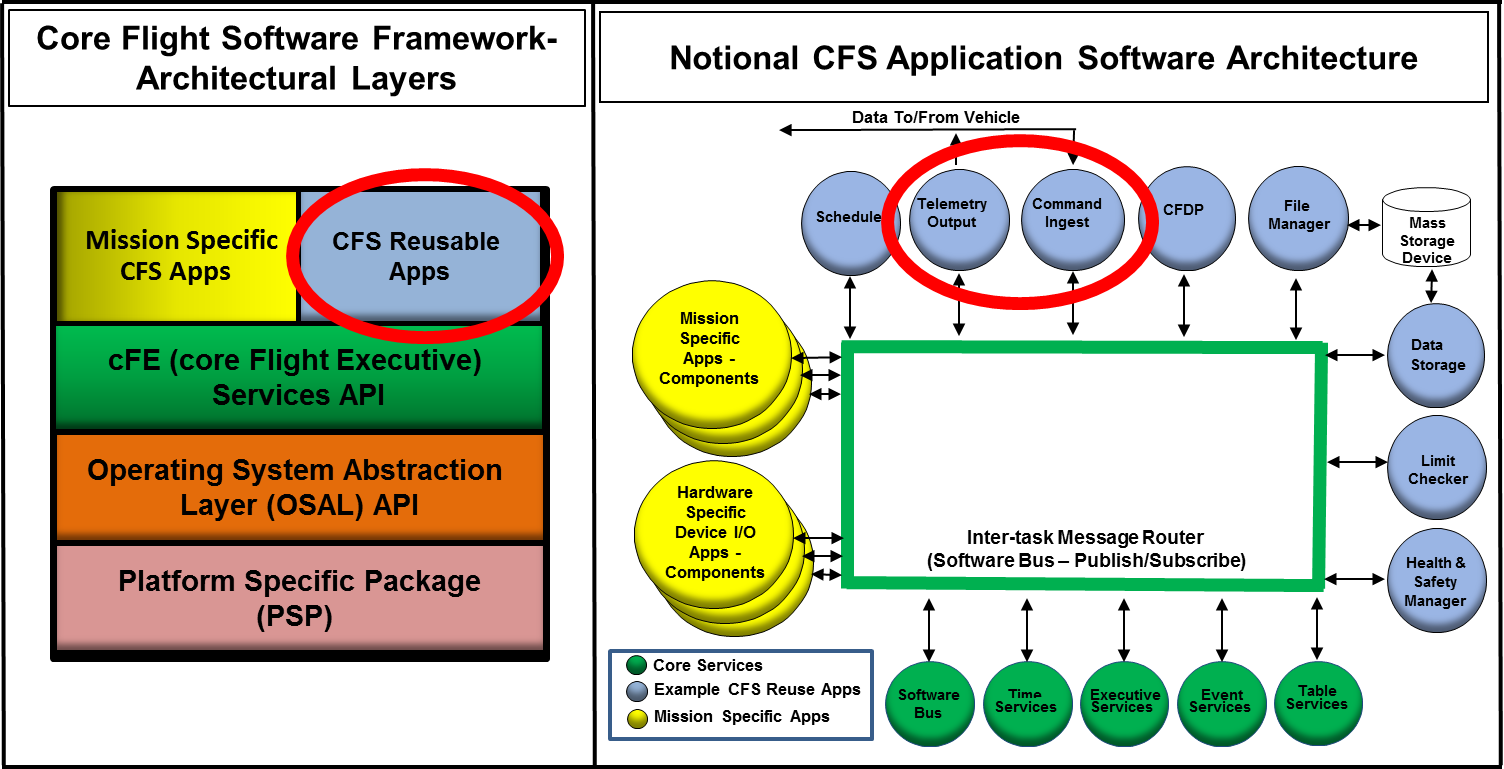 CI/TO Component Design,Data Flow & Execution Architecture
CI-TO Overview – Input/Output (IO) LibraryComponents & File Structure
Application Program Interface (API) library “plug in’s” for communication services, protocols, transports
Format protocols:  
TC and TM SDLP with their lower layer synchronization units
C3I/DEM protocol

Transport mechanisms:  
RS-422
UDP
Protocol Services:
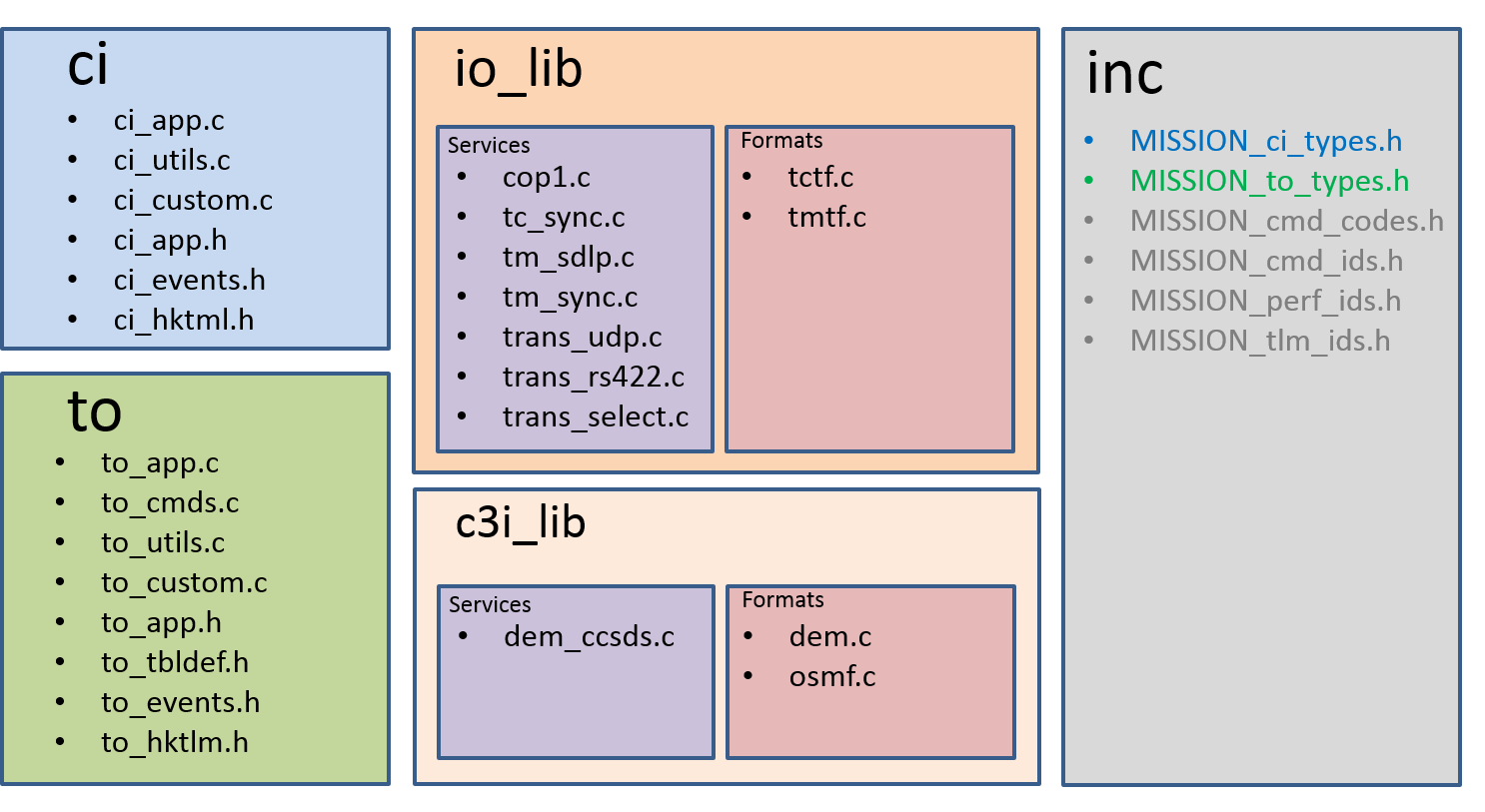 COP-1, for command sequence enforcement
Packet framing and multiplexing services for TM_SDLP, 
frame pseudo-randomization for synchronization
DEM to Space Packet Protocol conversion
Built for modularity - sequential protocol stack through atomic calls
Compile in as necessary, only use what is needed for each specific mission
Easy extensibility through addition of new protocol libraries in custom layer